5.1 Acids and Bases
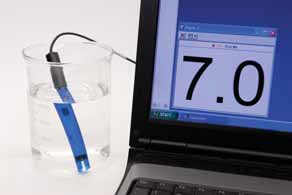 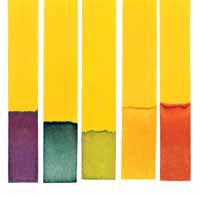 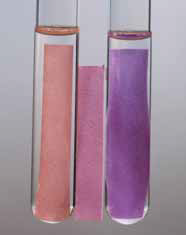 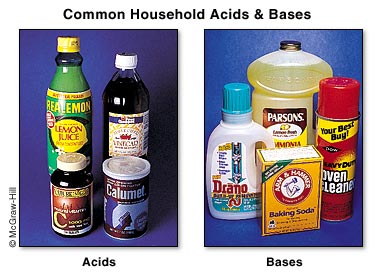 1
What are acids and how do they taste like?
What acids or acidic 
solutions do you know?
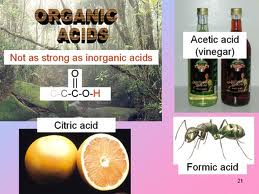 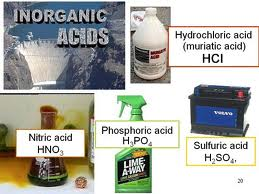 What are acids and how do they taste like?
Taste: 
sour, tart, tangy
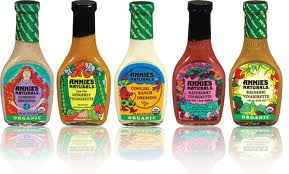 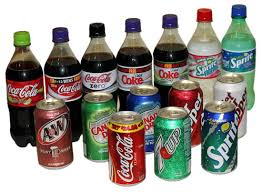 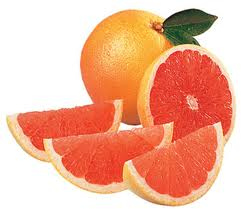 What are bases and how do they taste like?
What bases or basic
solutions do you know?
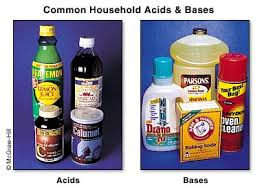 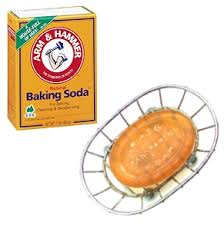 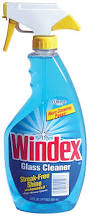 What are bases and how do they taste like?
Taste: 
Bitter, feel slippery
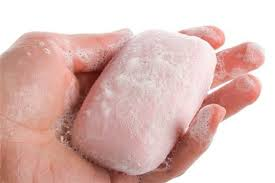 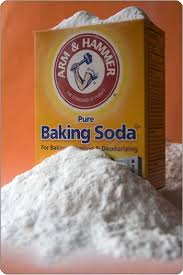 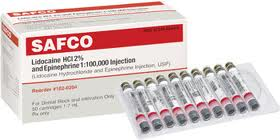 Acids and Bases should be handled with care sometimes
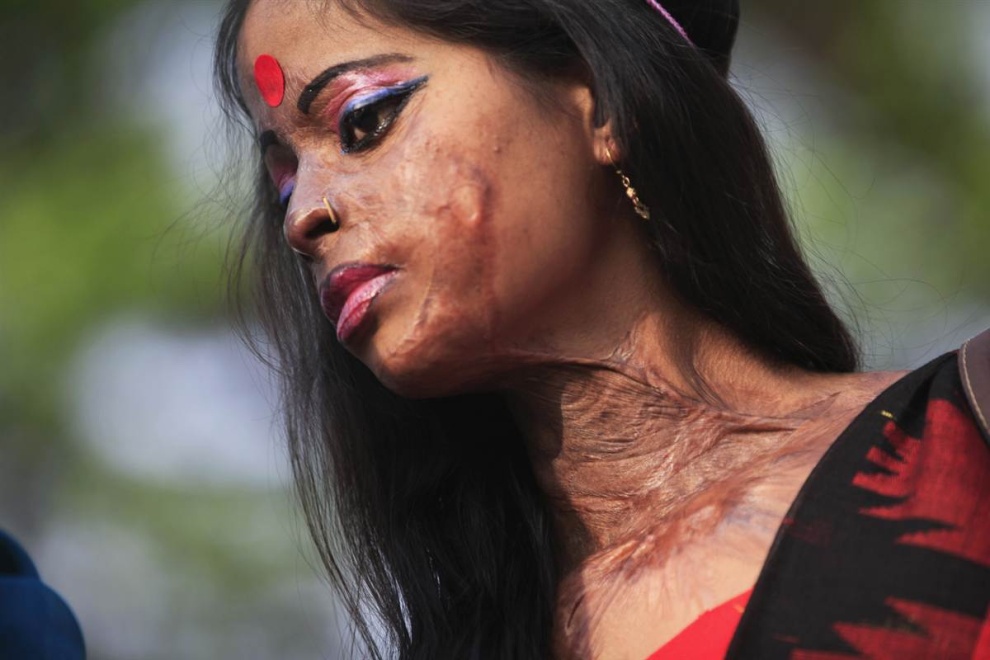 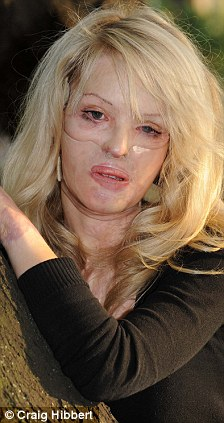 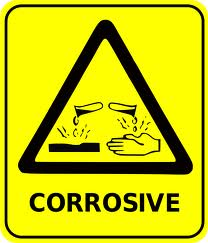 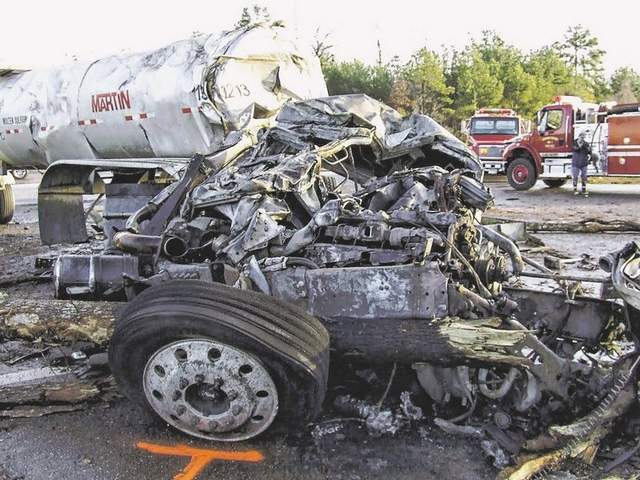 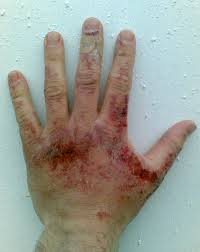 pH Scale
Is a number scale for measuring how acidic or basic    something is
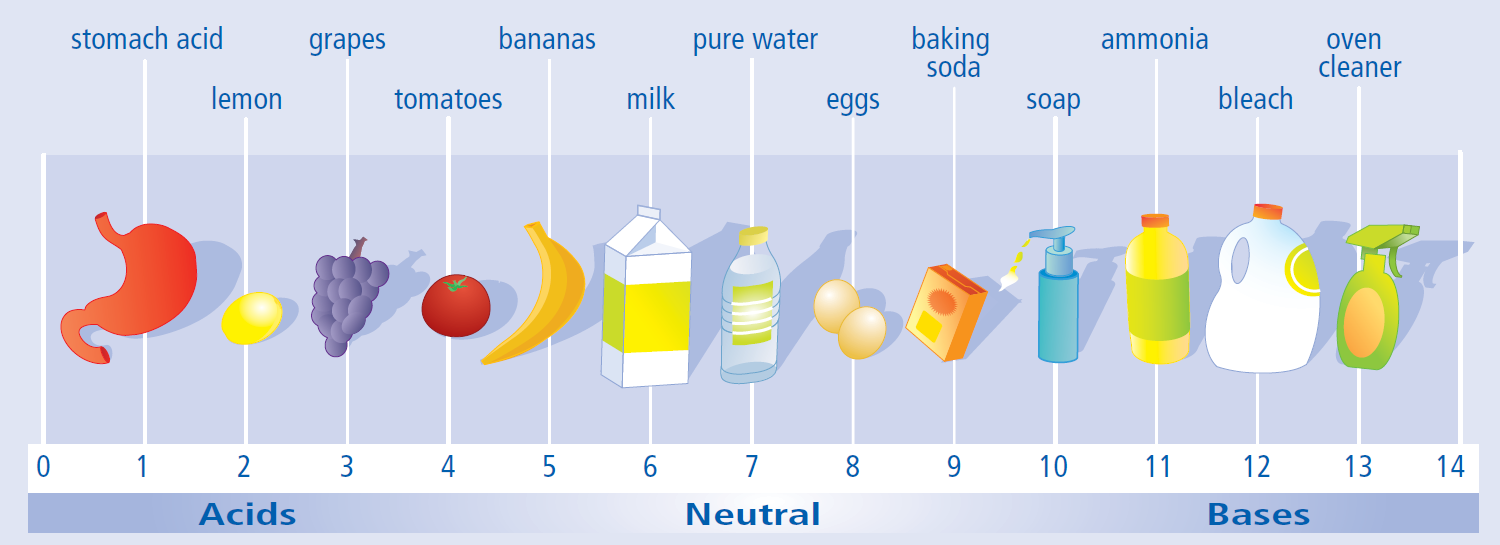 pH Scale
Is a number scale for measuring how acidic or basic    something is - it goes from 0 to 14
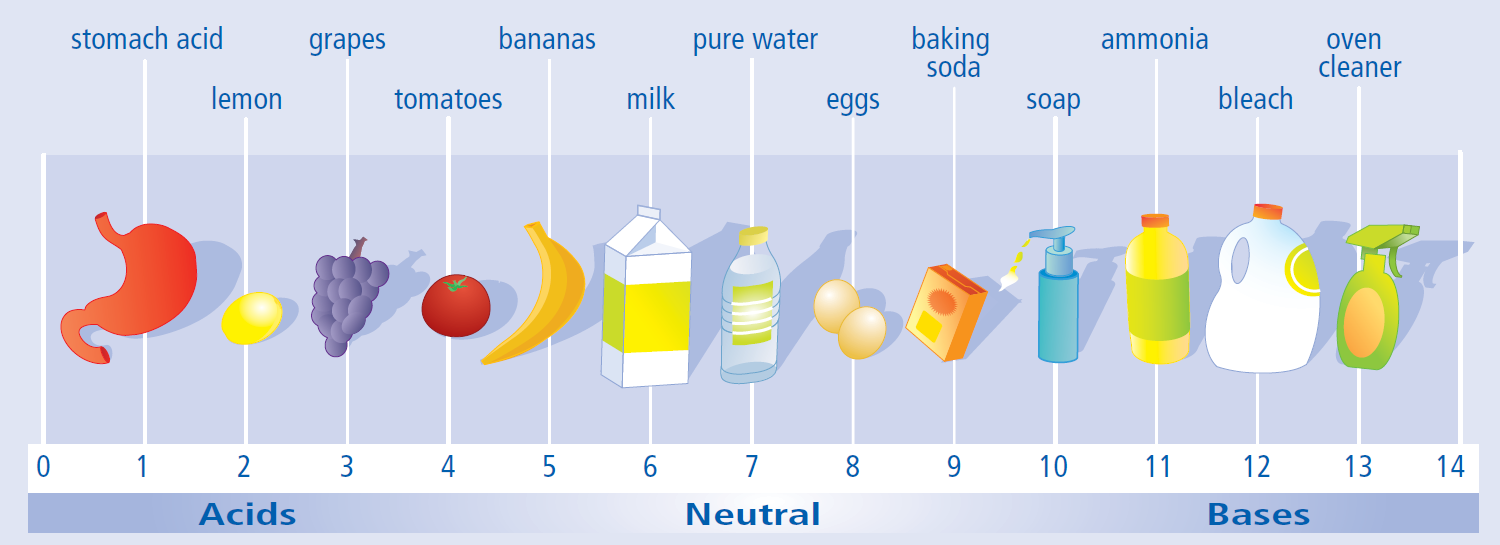 pH Scale
Is a number scale for measuring how acidic or basic    something is - it goes from 0 to 14 - no units
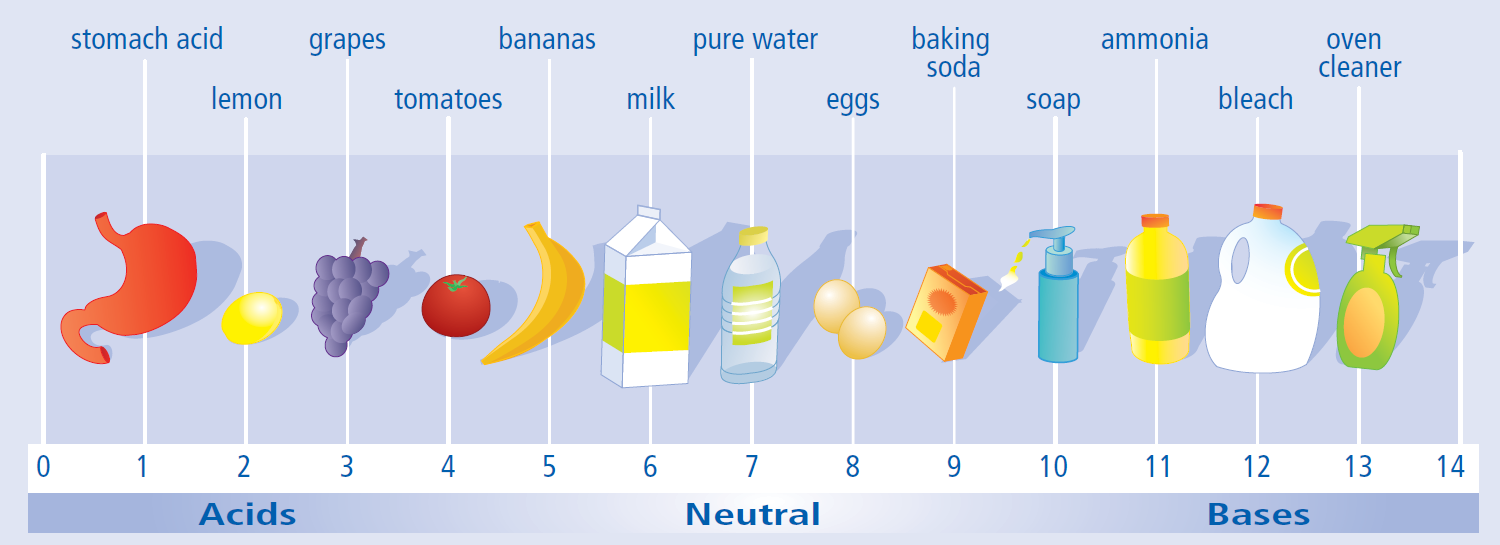 pH Scale
ACIDS: solutions that have pH from 0 – 7 (not including 7)
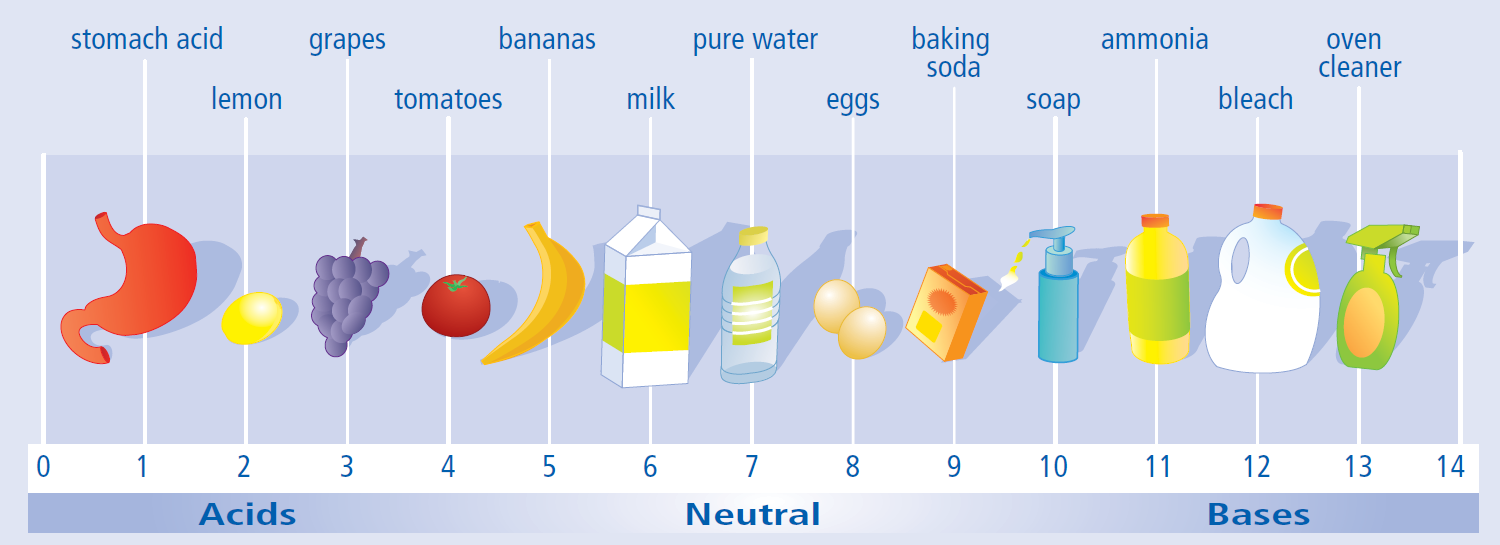 pH Scale
ACIDS: solutions that have pH from 0 – 7 (not including 7)BASES: solutions that have pH from 7 – 14 (not including 7)
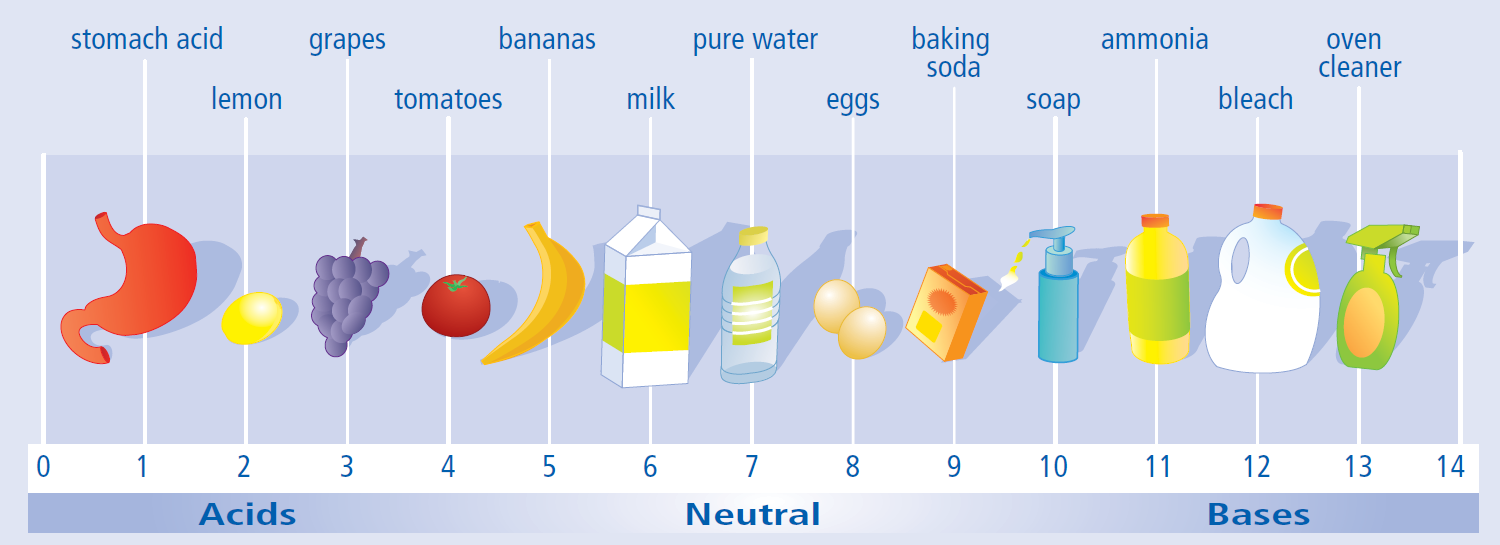 pH Scale
ACIDS: solutions that have pH from 0 – 7 (not including 7)BASES: solutions that have pH from 7 – 14 (not including 7)NEUTRAL SOLUTIONS: produce solutions where pH = 7
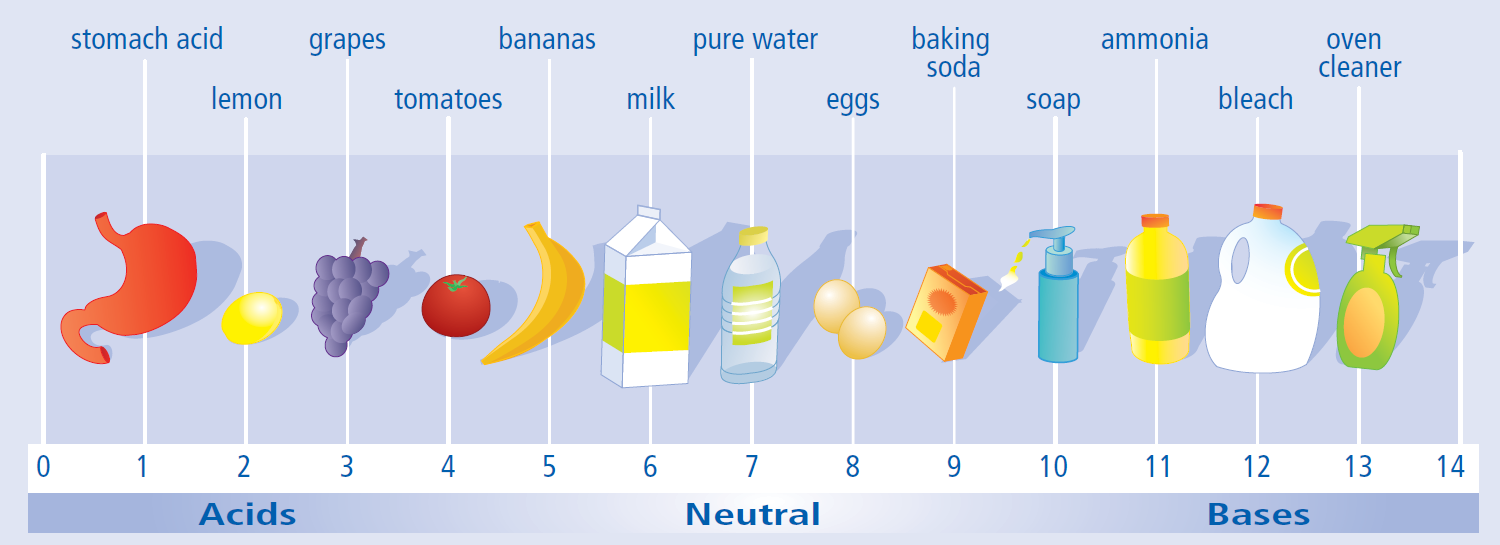 pH Scale
- 1 unit of change of pH = 10 times change in the degree     of acidity/basicity For example: tomatoes (pH = 4) is 10 times more acidic     than bananas (pH = 5)
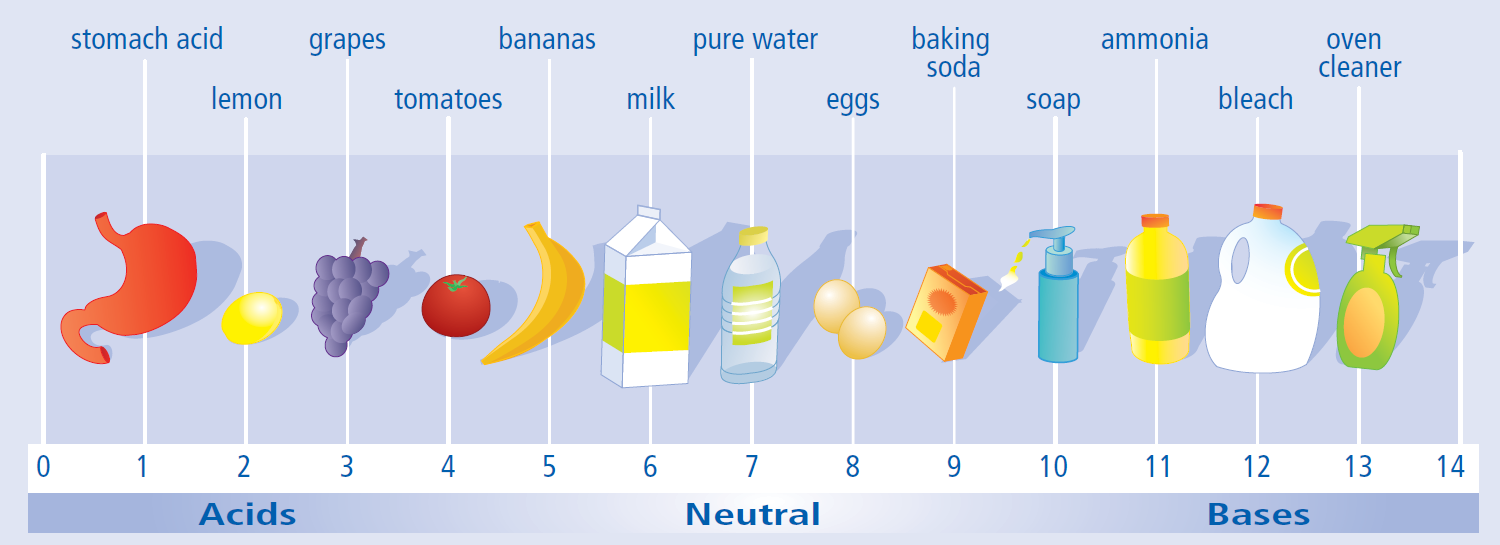 How many times are 
lemons more acidic than tomatoes?
milk less acidic than grapes?
oven cleaner more basic than soap
milk (pH = 6)grapes (pH = 3)
oven cleaner (pH = 13)soap (pH = 10)
tomatoes (pH = 4)lemons (pH = 2)
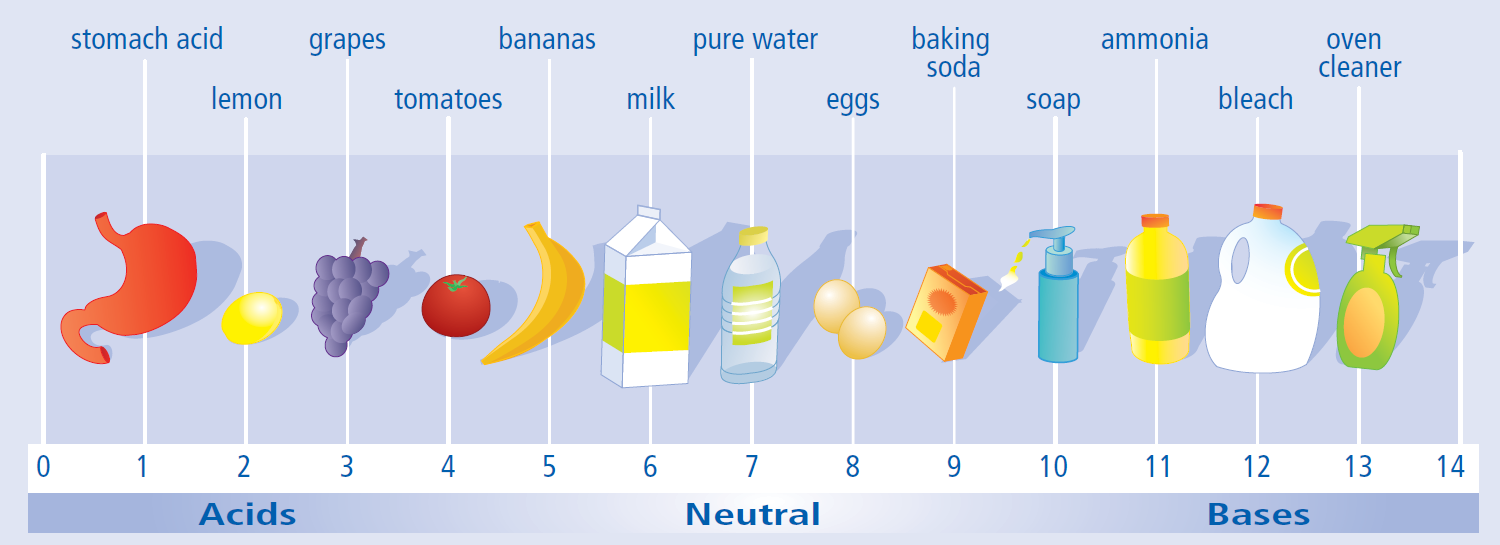 pH INDICATORS
Many acids/bases are colorless (like water)that’s why we need a way to tell them apart
Chemicals that change color depending on the pH of the solution they are placed in
Litmus Paper
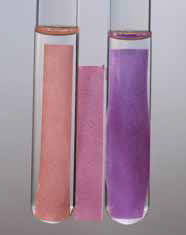 Universal Indicator
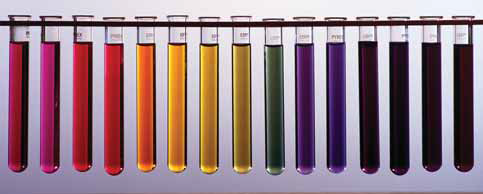 Digital pH meter
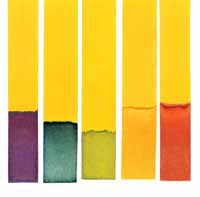 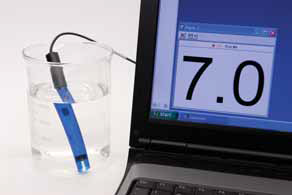 pH paper
pH INDICATORS
Litmus Paper
Litmus paper comes in two forms, red and blue. 
When blue litmus is placed in a solution that is acidic (below pH 7), the blue litmus paper turns red. 
When red litmus paper is placed into a solution that is basic (above pH 7), the red litmus paper changes to blue. 
If blue litmus stays blue = NEUTRAL SOLUTION
If red litmus stays red = NEUTRAL SOLUTION
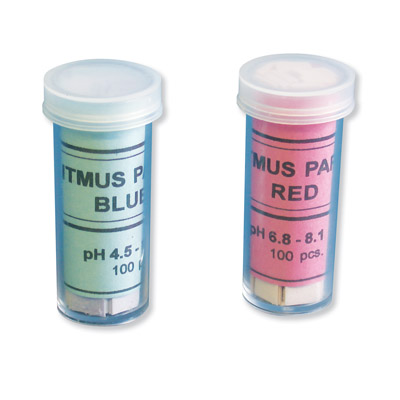 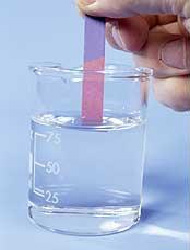 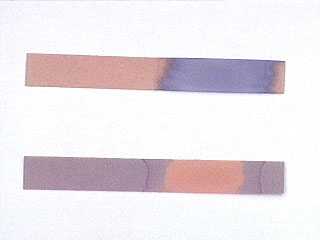 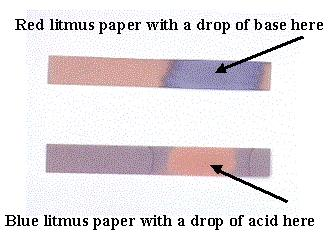 pH INDICATORS
pH paper
Paper that turns different color depending on the acidity/basicity of the solution
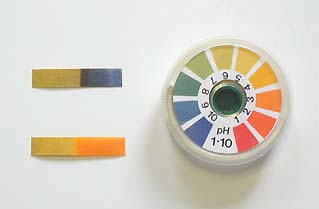 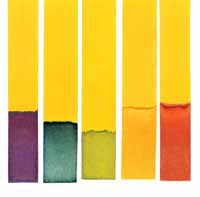 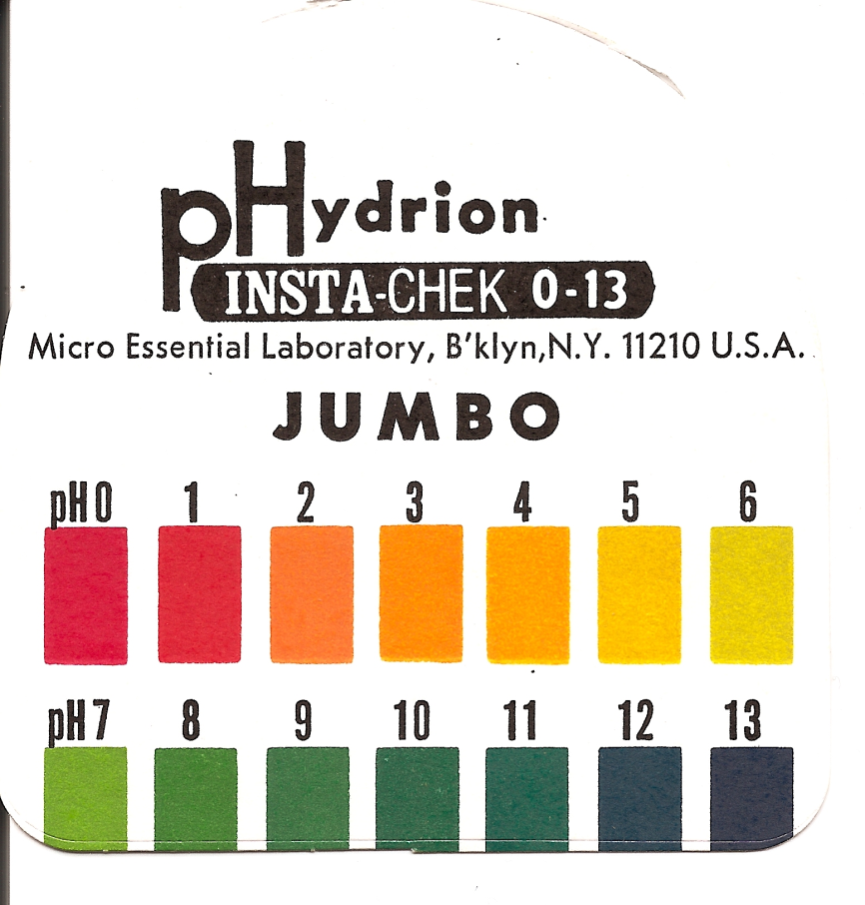 pH INDICATORS
Universal Indicator
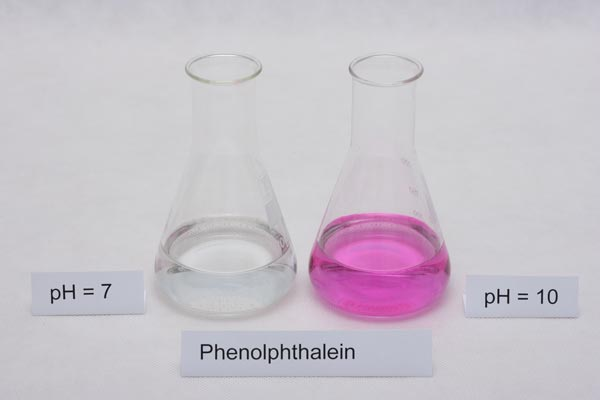 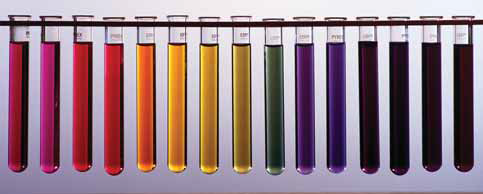 A liquid that turns different color when you add acid or base to it (i.e. when the acidity or basicity changes)
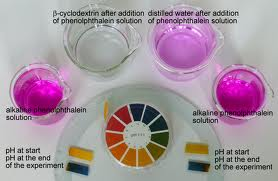 pH INDICATORS
Universal Indicator
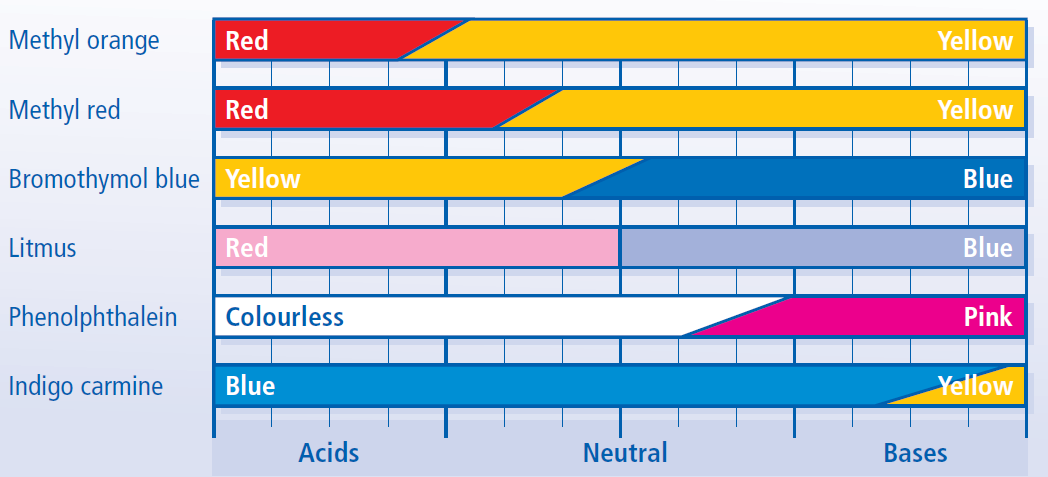 A liquid that turns different color when you add acid or base to it (i.e. when the acidity or basicity changes)
The most accurate meter
pH INDICATORS
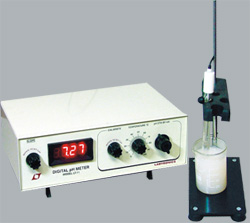 Digital pH meter
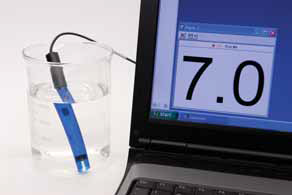 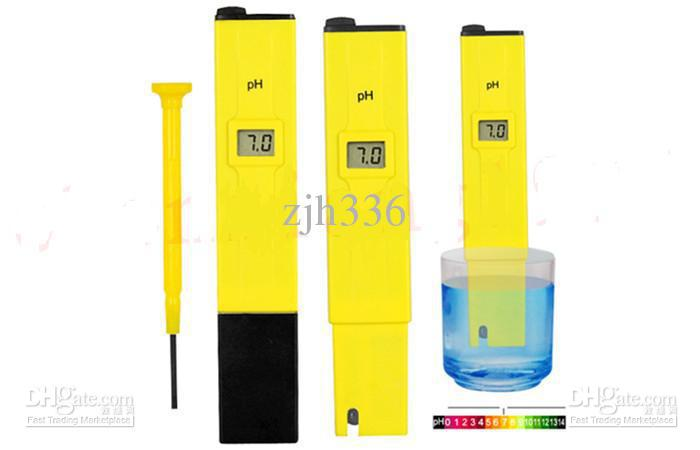 FOA – Acidic, Basic, or Neutral
1. Predict whether each liquid is ACIDIC, BASIC, or NEUTRAL?2. Use pH paper to verify your predictions3. Create a pH scale to show your results
Read textbook  (pg. 220 – 224) and answer the questions
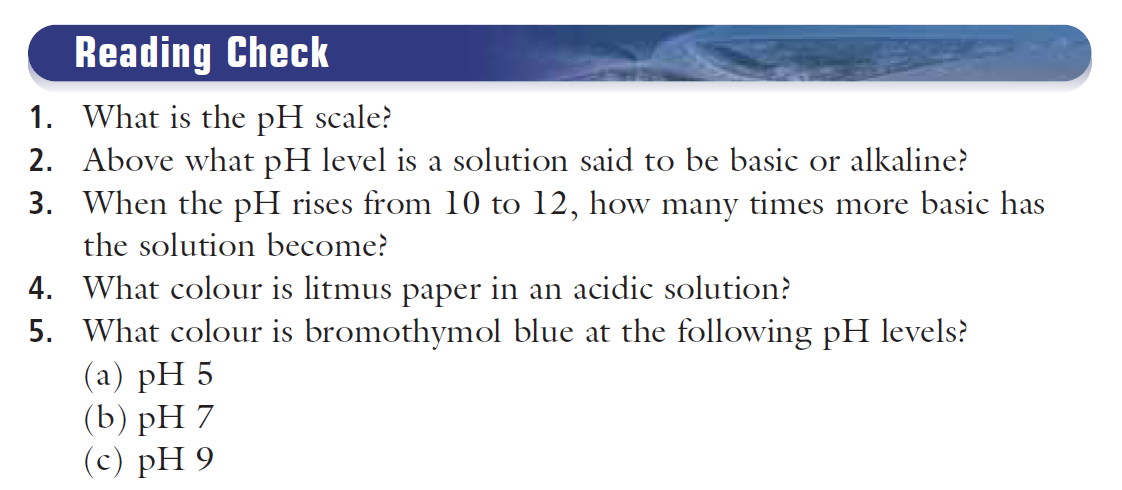 Naming of Acids
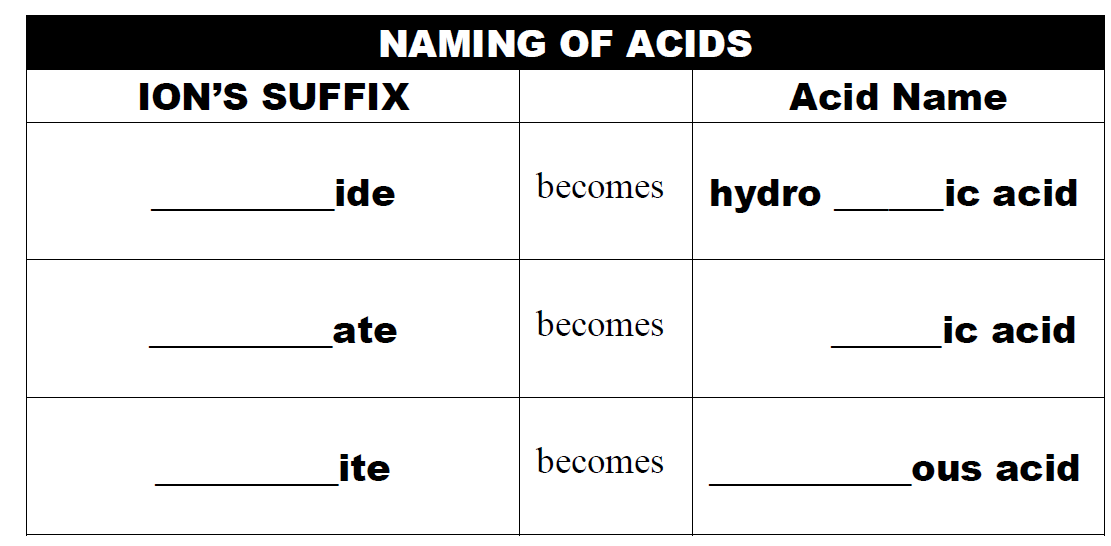 Naming Acids
A SIMPLE DESCRIPTION:
An acid is a compound which has its formula starting with “H”
The formula of an acid is one or more hydrogens bonded to a monatomic or polyatomic anion. 
The way that the acid is named is determined by the suffix of the anion.
HCl, HF, H2SO4, HNO3
WHAT IS AN ACID?
Naming Acids
Naming Acids
The way that the acid is named is determined by the suffix of the anion.
N3-
NO3-
NO2-
nitrate
nitride
nitrite
Naming Acids
Naming Acids
Name this compound
HNO3
hydrogen nitrate
Naming Acids
Naming Acids
Name this compound
H3N
hydrogen nitride
Naming Acids
Naming Acids
Name this compound
HNO2
hydrogen nitrite
Naming Acids
Naming Acids
The way that the acid is named is determined by the suffix of the anion.
HNO2
HNO3
H3N
hydrogen nitrite
hydrogen nitride
hydrogen nitrate
The naming is different though:
nitric acid
hydrogen nitrate
hydronitric acid
hydrogen nitride
nitrous acid
hydrogen nitrite
Naming Acids
Naming Acids
In general
hydrogen ___ide
hydro ___ic acid
hydrogen ___ate
______ic acid
hydrogen ___ite
_____ous acid
Naming Acids
Naming Acids
Examples:
HCl
H2SO4
HClO2
HF
Naming Acids
Naming Acids
What is the suffix?
HCl
- ide
hydrochloric acid
H2SO4
- ate
sulphuric acid
HClO2
- ite
chlorous acid
HF
- ide
hydrofluoric acid
Read textbook  (pg. 225 – 226) and answer the questions
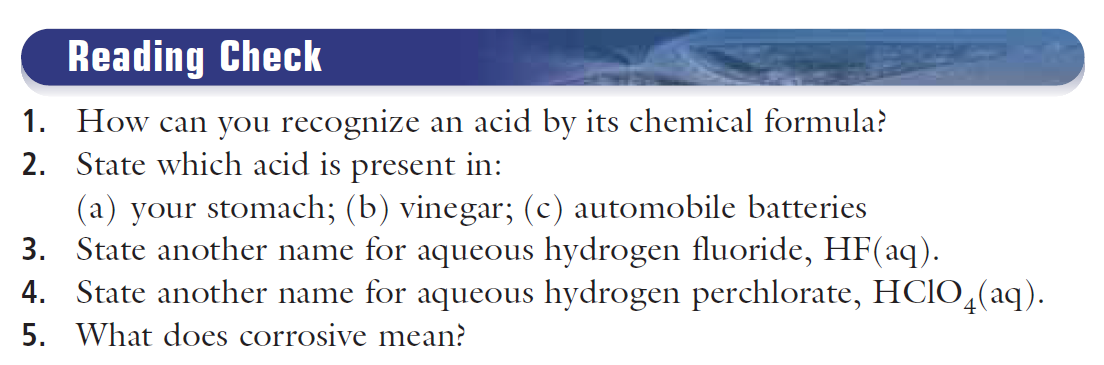 Read textbook  (pg. 225 – 227) and answer the questions
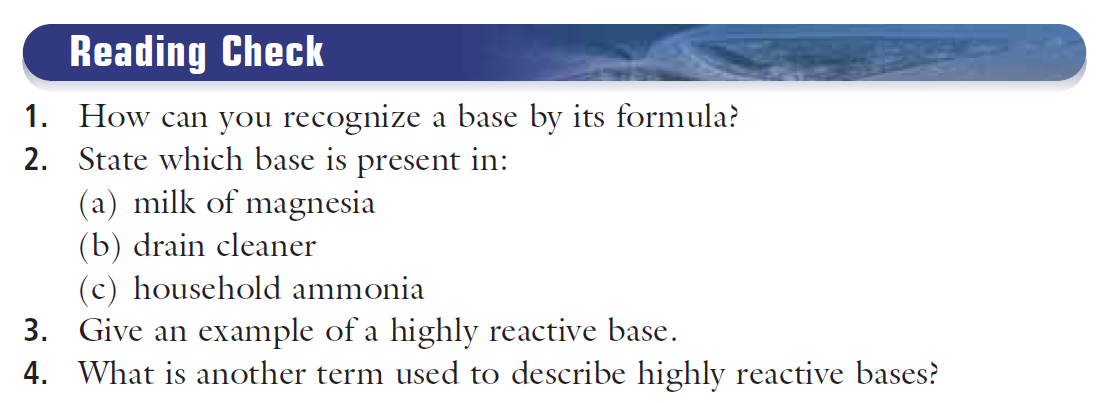 Workbook (pg. 84 – 85)
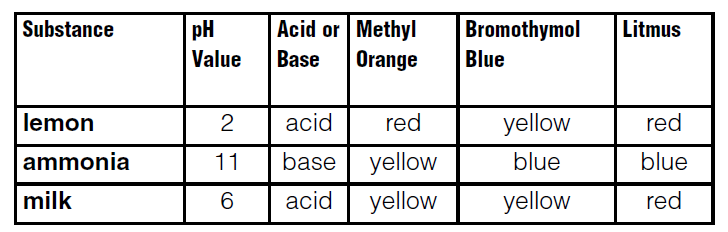 Workbook (pg. 84 – 85)
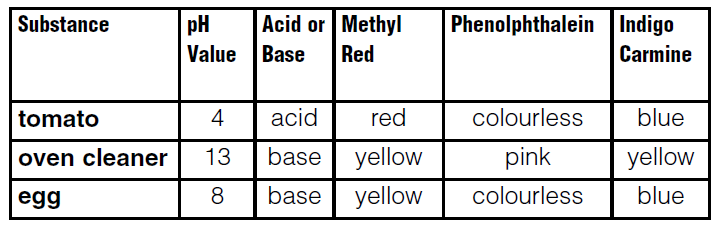 Workbook (pg. 84 – 85)
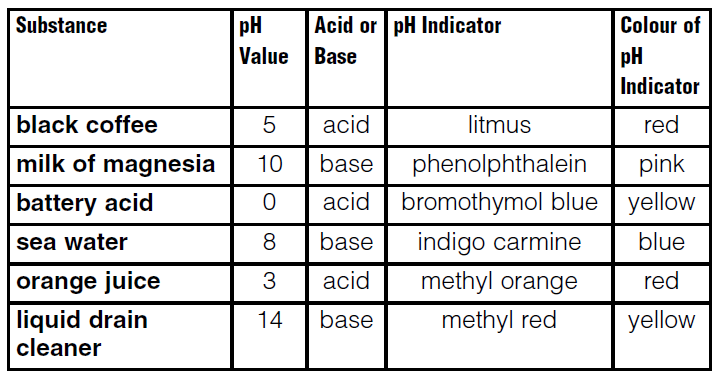 Workbook (pg. 86)
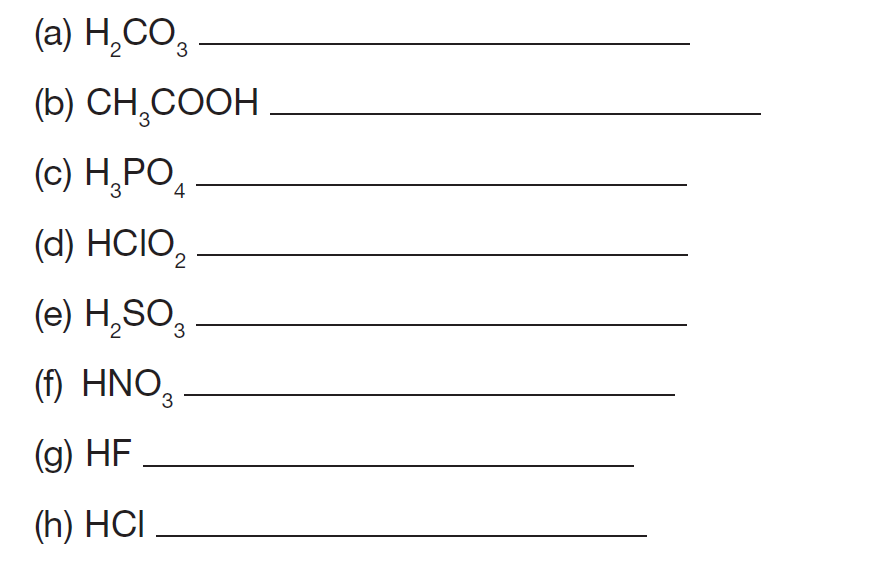 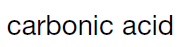 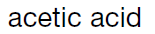 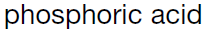 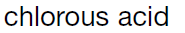 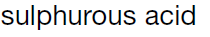 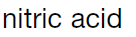 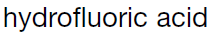 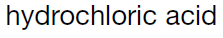 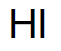 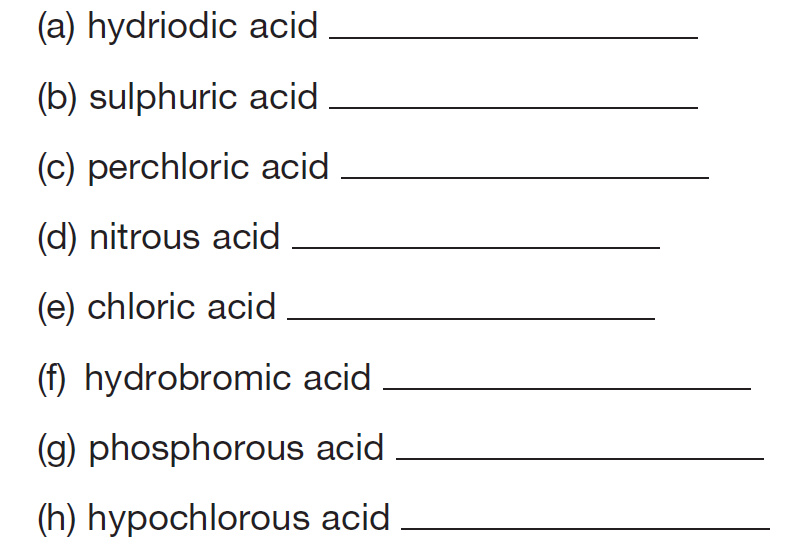 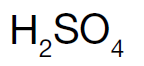 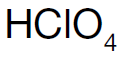 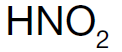 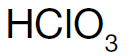 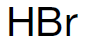 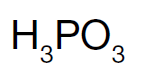 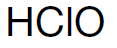 Production of Ions
Bases
Acids
NaOH, Ca(OH)2
KOH, NH4OH
HCl, H2SO4
HF, HNO3
Production of Ions
Bases
Acids
NaOH, Ca(OH)2
KOH, NH4OH
HCl, H2SO4
HF, HNO3
Produce H+
Production of Ions
Bases
Acids
NaOH, Ca(OH)2
KOH, NH4OH
HCl, H2SO4
HF, HNO3
Produce H+
Produce OH-
Testing for pH = test for H+
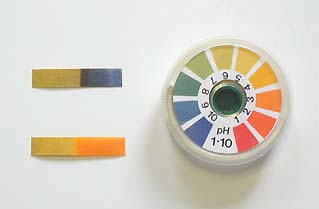 Acids
HCl, H2SO4
HF, HNO3
pH = the amount of H+ in a solution
the amount of H+ 
=
CONCENTRATION of H+
Produce H+
Testing for pH = test for H+
Low pH = LOT OF H+ = high concentration of H+
High pH = VERY LITTLE H+ = low concentration of H+
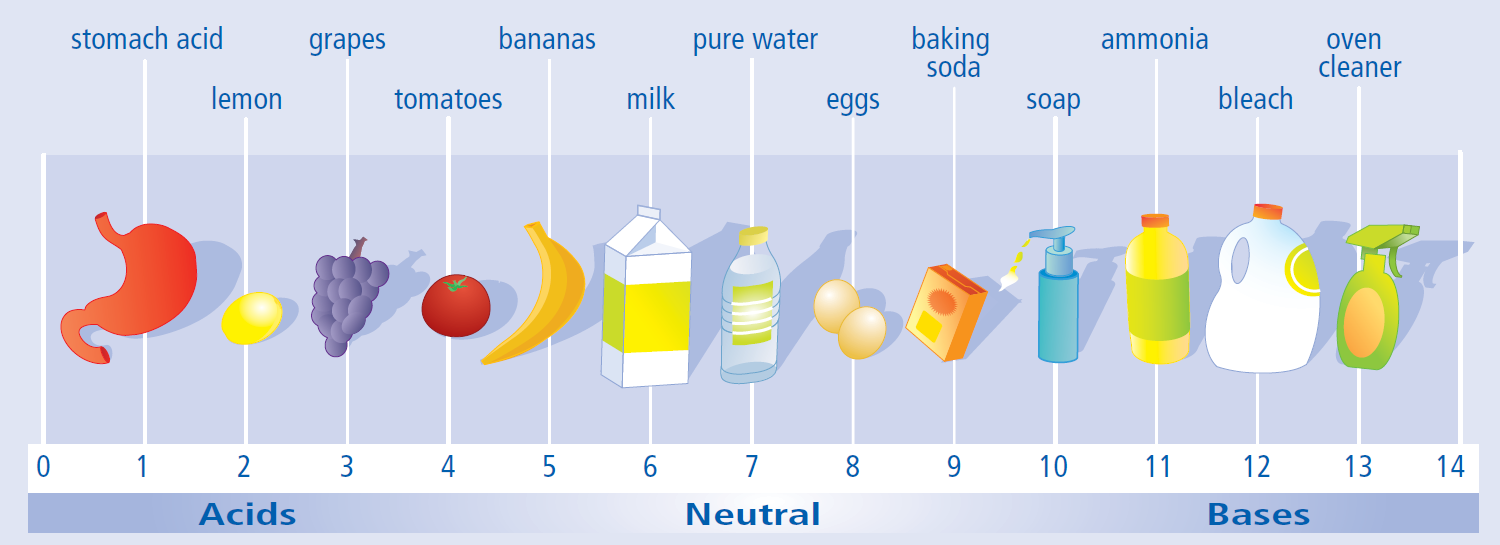 H+ and OH- Are Chemical Opposites
Testing for pH = test for H+
Low pH = VERY LITTLE OH- = low concentration of OH-
High pH = LOT OF OH- = high concentration of OH-
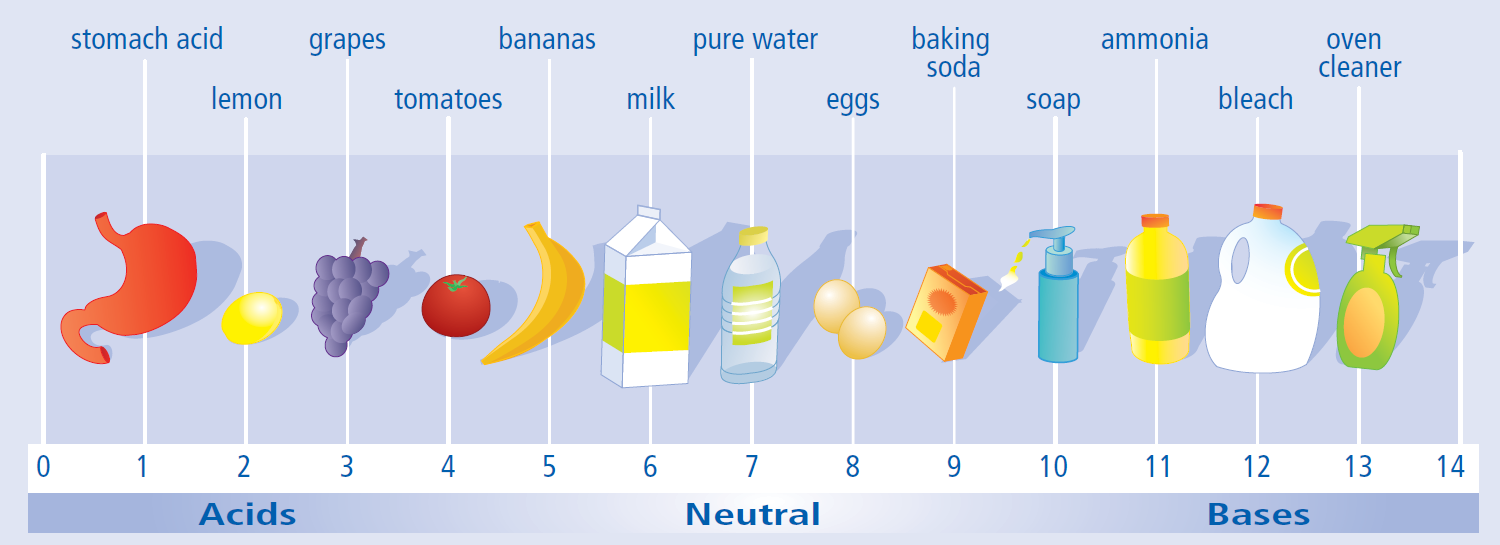 Neutralization = balance of H+ and OH-
When acids (containing H+) combine with bases (containing OH-), they form water
=
NEUTRAL SOLUTION
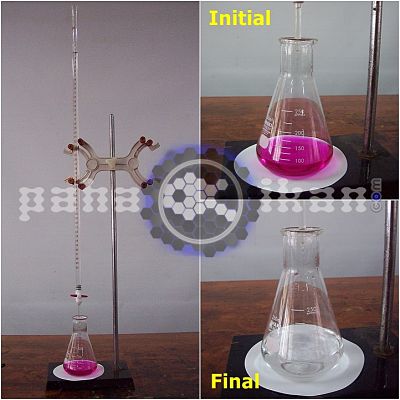 H+ + OH-  HOH
H+ + OH-  H2O
Complete
BLM 2 – 25 Acids and Bases

BLM 2 – 26 Working with Acids and Bases
Complete
5.1 Check Your Understanding